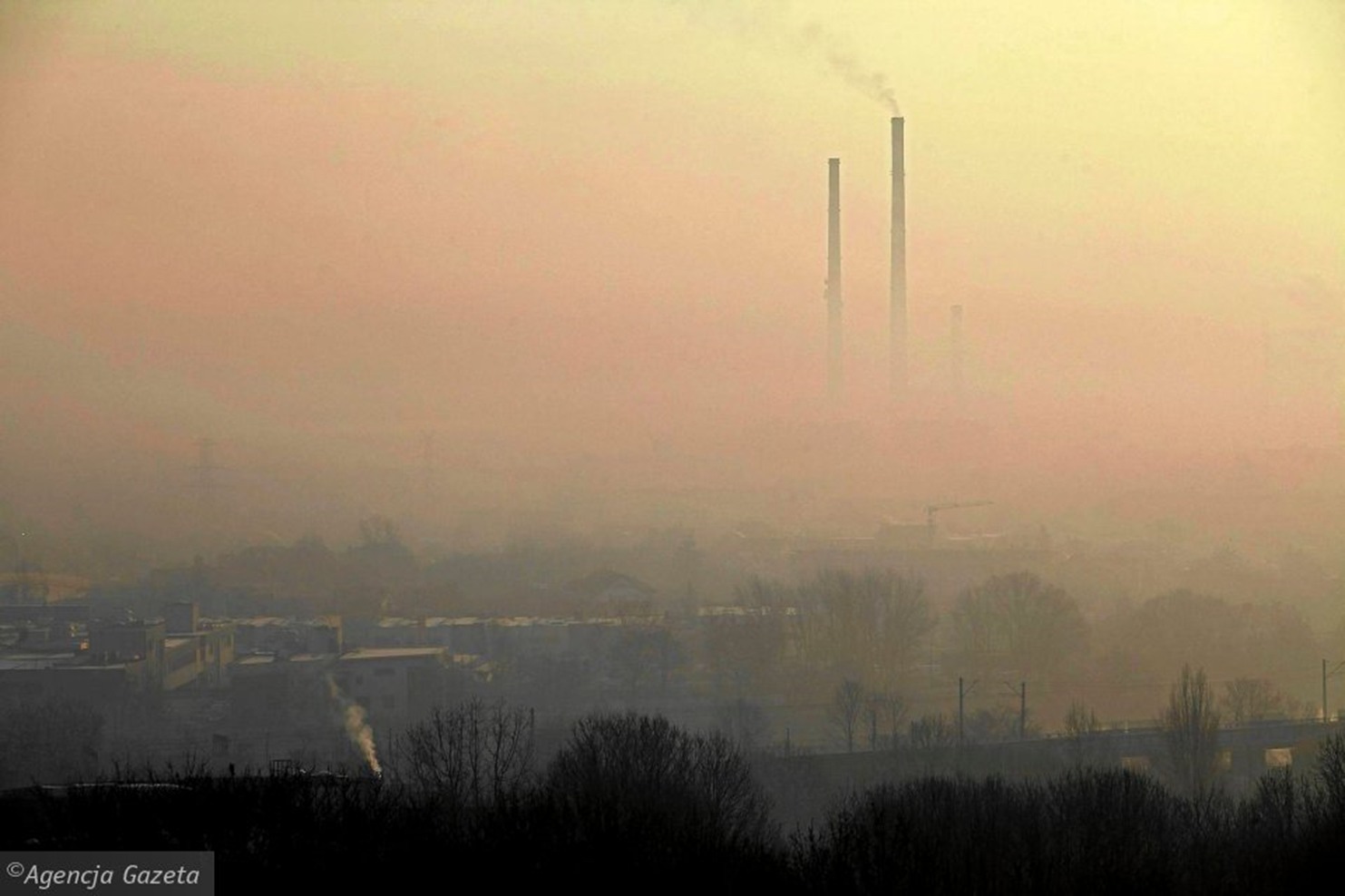 Nie byłoby problemu SMOGU,
gdyby nie jego negatywny wpływ na ZDROWIE
Promocja zdrowia
To jedno z narzędzi poprawy sytuacji zdrowotnej społeczeństwa. Promocja zdrowia jest procesem obejmującym działania do zwiększenia osobistego  oddziaływania na własne zdrowie.

W promocję wpisuje się wiele różnych czynników mających wpływ na zdrowie:


          
               Edukacja             Wyżywienie       Bezpieczeństwo      Czyste Środowisko
Profilaktyka wczesna
To eliminacja społecznych, ekonomicznych i kulturowych wzorców życia, które przyczyniają się do podwyższenia ryzyka choroby 
- papierosy, smog, nieracjonalne żywienie i brak aktywności fizycznej.
Na co oddziaływuje zanieczyszczone powietrze:
Układ oddechowy – zapalenie, astma, nowotwory 
Układ krążenia – zawały, udary 
Choroby układu nerwowego – depresja
Ciąże 


Szczególnie zagrożone dzieci i osoby starsze.
Wpływ zanieczyszczenia na zdrowie ludzi
Najgroźniejszy PM 2,5 ma zdolność przenikania do krwiobiegu co powoduje choroby płuc i serca, a to skraca życie mieszkańcom UE 
o 8 miesięcy, a obywatele RP o 10 miesięcy. 
              wydatki budżetowe na leczenie chorób w jednym województwie wynoszą 2,8 mld rocznie.
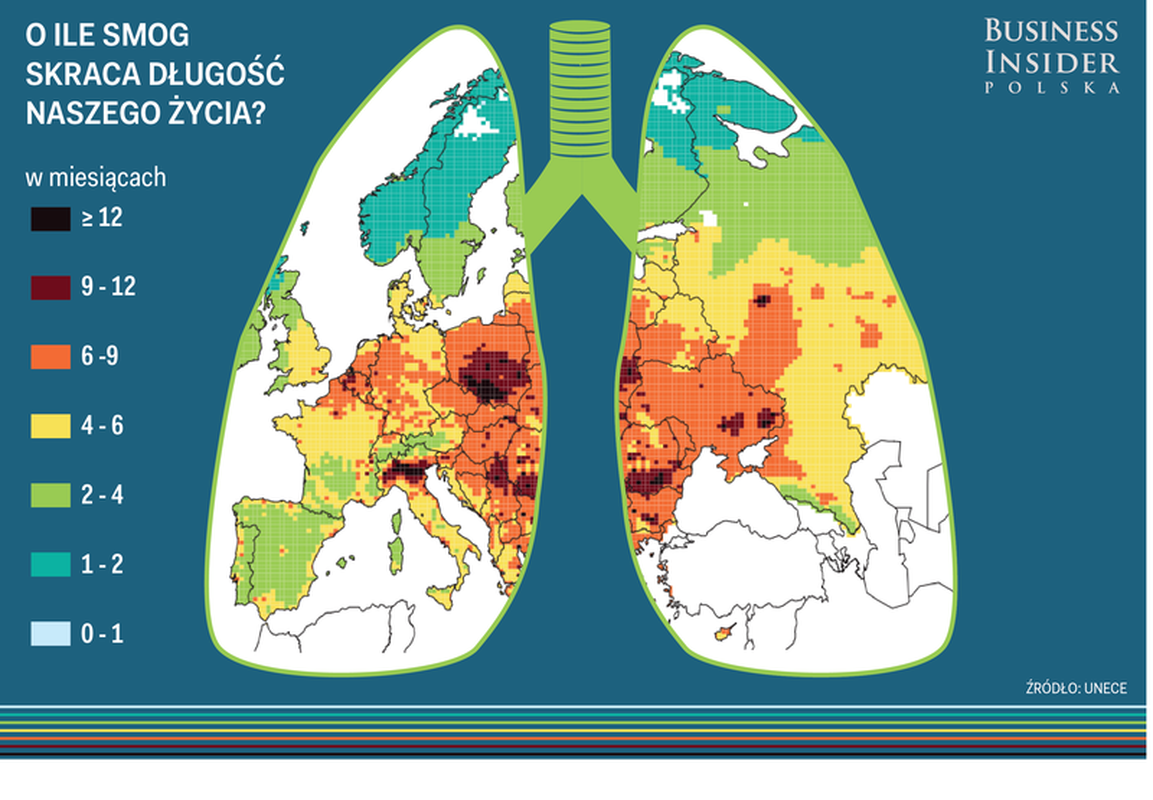 Oprócz pyłu groźne są:
zwiększone ilości benzo(a)pirenu ma działanie rakotwórcze oddziałowuje nie tylko na ludzi, ale skaża tez roślinność, glebę i wodę.
Jest jednym z przyczyn wzrostu chorób cywilizacyjnych jak:
-Astma
-Przewlekłe zapalenia górnych dróg oddechowych 
-Rak płuca
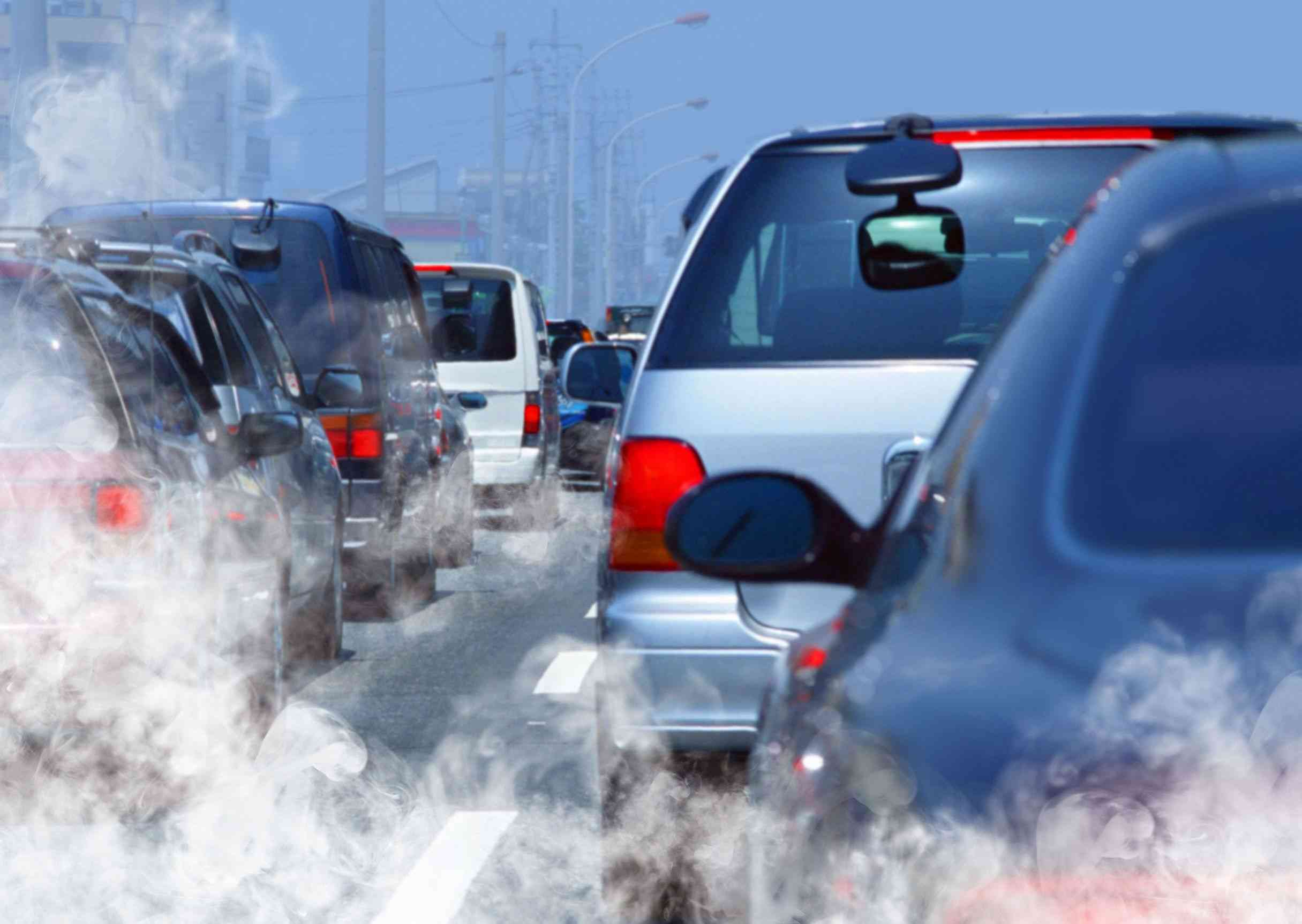 Co robić ?
Usunąć źródła, eliminować przyczyny
Edukacja
Zmiany w prawie ( normy paliwa i kotłów)
Programy Ogólnopolskie 
Rola lekarzy POZ 
Narodowy Program Zdrowia i Program Ochrony Powietrza